Workshop & Meeting

Focus Group

Bridging The Gap
From Innovations to Standardization

Tunisia
28th – 30th Jan 2014
Ajay Ranjan Mishra
Chairman, Focus Group
CEO – IM4i (www.IM4i.com)
Email: ajay.mishra@im4i.com
ajayr_mishra@hotmail.com
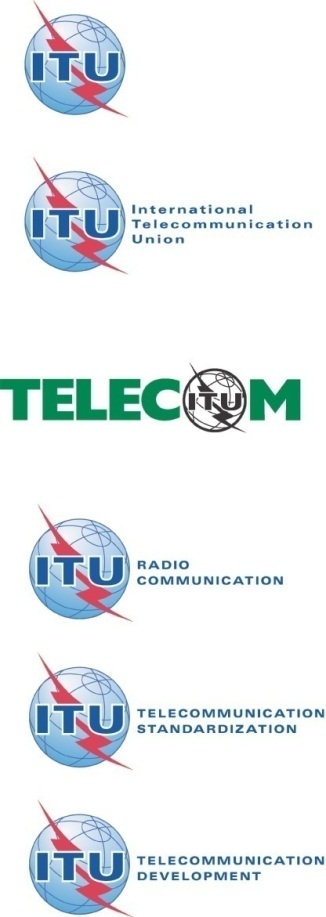 Geneva, Switzerland,16-17 September 2013
Overview of Focus Group
Set up at TSAG meeting of January 2012
Web http://www.itu.int/en/ITU-T/focusgroups/innovation
First meeting 19 March in Geneva
ICT Innovations Workshop on 20-21 March
Objective of FG
Document successful ICT innovations in developing countries
Assess their potential for standardization to enable their implementation in other parts of the world
Identify new standardization work items for 
	ITU-T Study Groups
Presentation / Author / Date
ICT Innovations and Standards
Lack of standards is a barrier to Innovations

A balance between innovation and coordination is often achieved by market-sensitive standardization
- Krechmer-
 Open Standards promote interoperability and drive innovation in Developing countries.
Test beds for innovation
Market size and network effects
 Standardization can enable globalization of innovations
Presentation / Author / Date
[Speaker Notes: Open Standards play a key role in providing interoperability and thus provide a solid foundation on which innovation can take place to develop new, smarter solutions. Innovation is a change made by introduction of something new. Krechmer (2006) observes “A balance between innovation and coordination is often achieved by market-sensitive standardization.”

In addition, developing countries are expected to play an increasingly important role in ICT innovation. The market size of developing countries provide unique opportunities for leveraging on network effects to drive innovation.

Many of the innovations that are happening at one place could be utilized in other places in the world – standardization could play a role here and eventually lead to globalization of innovation.]
New Management Team
Chairman: 		Ajay Ranjan Mishra/ IM4i
Vice Chairman: 	Ramy Ahmed/ Egypt
Vice Chairman: 	Rim Belhassine-Cherif/ Tunisia

Working Group Chair: Ramy Ahmed/ Egypt
Working Group Chair: Mridul Tiwary/ India 
Secretariat:		Vijay Mauree/ TSB
Algiers, Algeria, 8 September 2013
4
Highlight
Worked on the link between innovations and standardization
Worked on analysis of more than 200 innovations in last 2 years
 Able to connect more than 40 countries across the developing world on this platform
Innovation Challenge generated tremendous interest. Won by “MMS for Deaf” innovation by Prof Mohamed JEMNI from Univ of Tunis
FG held its meetings and workshops in Geneva, Tunis, Moscow, New Delhi few times in last two years.
We hope that our proposal on “Innovation Panel” is accepted by ITU in June 2014.
Algiers, Algeria, 8 September 2013
5
Working Groups
Mridul Tiwary
Nokia Solutions & Networks
Dr Ramy Ahmed
Telecom Regulatory
Egypt
[Speaker Notes: Need to appoint teams for WG 1, WG 2 and WG 3.]